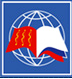 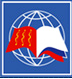 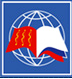 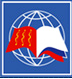 "Мы привыкаем к цепям и жалеем об их отсутствии, когда их с нас снимают."
Джон Дьюи
«Учебно-исследовательская работа по физической культуре, как средство повышения мотивации школьников»
Современный  урок физической культуры в рамках ФГОС
« Если мы будем учить сегодня так, как мы учили вчера, мы украдем у детей завтра».
Джон Дьюи
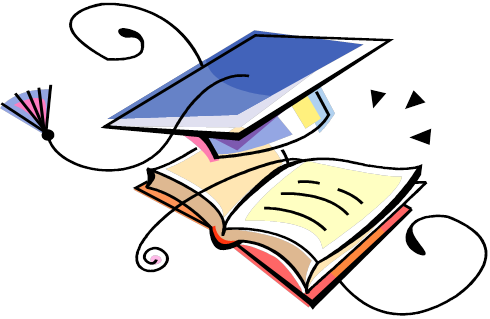 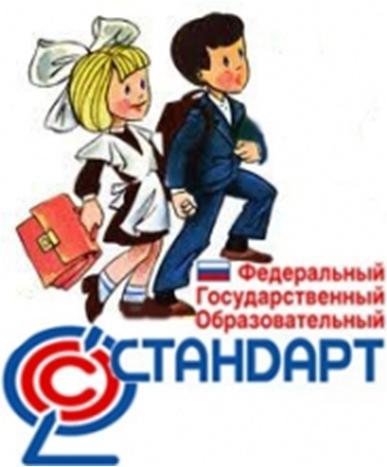 Современный урок – это:
урок с использованием техники (компьютер, диапроектор, интерактивная доска и т.п.);
урок, на котором осуществляется индивидуальный подход каждому ученику.
урок , содержащий разные виды деятельности.
урок , на котором ученику должно быть комфортно.
урок, на котором деятельность должна стимулировать развитие познавательной активности ученика.
современный урок развивает у детей креативное мышление.
современный урок воспитывает думающего ученика-интеллектуала.
урок предполагает сотрудничество, взаимопонимание, атмосферу радости и увлеченности.
Методы и формы современного урока:
метод проектов;
информационно-коммуникационные технологии;
здоровьесберегающие технологии (интеграция);
портфолио.
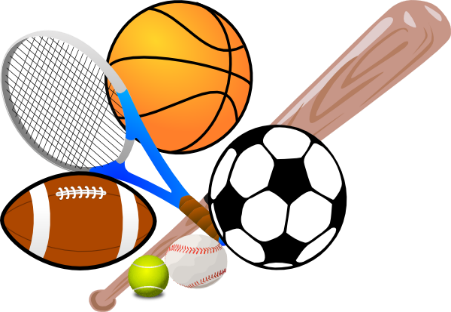 Без применения ИКТ не может быть современного урока.
Внедрение ИКТ осуществляется по следующим направлениям:
создание презентаций к урокам;
работа с ресурсами Интернет;
использование готовых обучающих программ;
разработка и использование собственных авторских программ.
Нетрадиционные формы обучения учащихся,
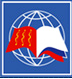 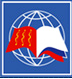 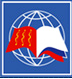 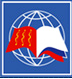 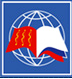 Виды проектов по физической культуре
Исследовательские
Информационные
Практико-
ориентированные
Требуют хорошо продуманной структуры проекта,
 обозначенных целей, актуальности для всех участников, 
продуманных методов 
( экспериментальных, опытных, методов обработки результатов)
Проектно-исследовательская деятельность
«Спорьте, заблуждайтесь, ошибайтесь, но ради бога, размышляйте,  хотя и криво, да сами».Г.Э. Лессинга
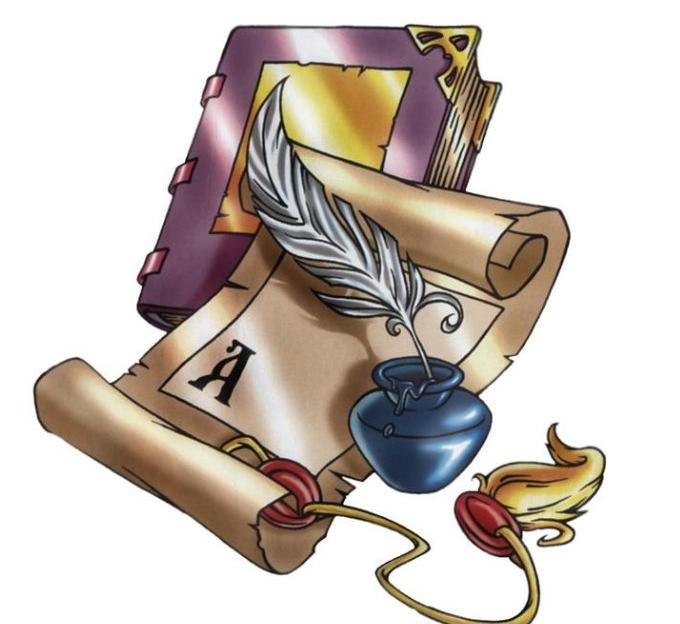 Схема работы над проектами
Подготовка к проекту
Изучить интересы и особенности каждого ученика
Выбрать тему проекта, заинтересовать учащихся
Организация участников проекта
Формирование групп, определение задач
Выполнение проекта
Поиск информации, анализ полученных данных
Выбор способа реализации проекта
Презентация проекта
Защита проекта (рекомендации по организации самостоятельным занятиям, 
развитию физических качеств, организации режима дня, 
«День здоровья», «День защиты детей»
Подведение итогов проектной работы
Анализ работы над проектом
Компетенции учащихся
Учебно-познавательные
Ставится и решается проблемма
Социально-культурные 
Выделение значимости проблемы
Ценностно-смысловые
Обозначается отношение ученика к проблеме, 
раскрывается ее ценностный смысл
"Единственный путь, ведущий к знаниям, - это деятельность"Бернард Шоу
Почему необходимо внедрять метод проектов в преподавание физической культуры?
Развитие
 наблюдательности
Повышение 
интереса к предмету
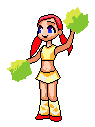 Стремление самому
находить ответы 
на вопросы
Сотрудничество
Навыки анализа
Умения и навыки, формируемые проектной деятельностью
Рефлексивные умения 
Поисковые (исследовательские) умения
 Умения и навыки работы в сотрудничестве
Коммуникативные умения
Презентационные умения и навыки
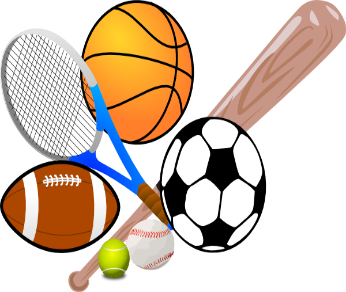 Проекты и проблемы
ШКОЛА БУДУЩЕГО - ШКОЛА ПРОЕКТОВ
"Тот, кто не смотрит вперед, оказывается позади"
Дж. Герберт
Проект                             
Метод                               
Форма
Философия     
Результат
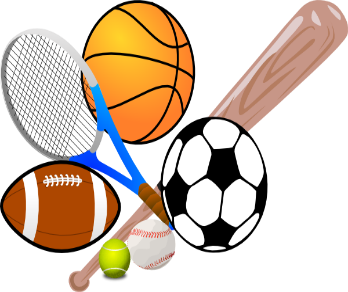 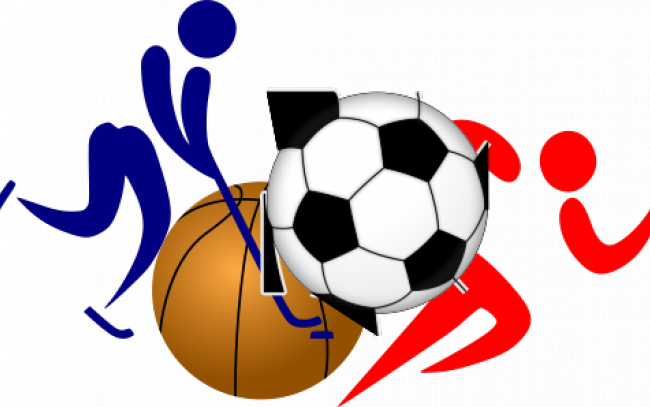 Проектная деятельность: роль учителя
"Будущее - в руках школьного учителя"
В. Гюго
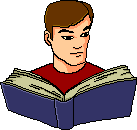 Список литературы:
Алексеев Н. Г., Леонтович  А. В., Обухов  А. В., Фомина  Л. Ф. Концепция развития исследовательской деятельности учащихся // Исследовательская работа школьников. 2001. №. 1. С. 24-34. 
Кларин М. В. Инновационные модели обучения в зарубежных педагогических поисках. М., 1994. 3. Павлов  И. П. Полное собрание трудов. — М.- Л., 1951. Т. III. 
Поддьяков А. Н. Исследовательское поведение. Стратегии познания, помощь, противодействие, конфликт. М., 2000. 
Полат Е.С. Новые педагогические и информационные технологии в системе образования М., 2000 
Ястребцева Е.Н. «Как рождается проект: Из опыта внедрения методических и организационно-педагогических новвоведений». М., 1995
Желаю удачи!